California LifeLine Third Party Administrator
Presentation to the ULTS Administrative Committee
March 20, 2025
Contents
Completed Initiatives
Upcoming Initiatives
Program Reports
Completed Initiatives
Added Wireless Rate Groups to Implement CPUC Administrative Letter #7
Administrative Letter #7 explains that wireless California LifeLine subscribers who are required to pay monthly fees for LifeLine service must be assigned to one of three new wireless rate groups:
CAwireless0ormore - if the monthly out-of-pocket subscriber cost is $0.01 to $9.99
CAwireless10ormore - if the monthly out-of-pocket subscriber cost is $10.00 to $19.99
CAwireless20ormore - if the monthly out-of-pocket subscriber cost is $20.00 or more
Wireless California LifeLine subscribers who are not required to pay monthly fees for LifeLine service should be assigned to the CAWireless1000ormore rate group
Completed Initiatives
Continued Manual Automated Eligibility Verification System (AEVS) Checks to Confirm Applicants’ Medi-Cal Participation
*On 4/19/2024 manual AEVS checks started
Completed Initiatives
Temporarily Suspended Annual Renewal Processes for Subscribers with Service Addresses Located in Los Angeles & Ventura Counties
On Thursday, January 30, 2025, Commissioner Alice Reynolds issued a ruling suspending the Program’s annual renewal requirements for subscribers whose Service Addresses were in Los Angeles & Ventura Counties
Completed Initiatives
2025 Federal Poverty Guidelines applicable to applicants and subscribers qualifying by income
On Friday, January 31st, the TPA’s system was updated with the 2025 federal income guidelines
The California income guidelines will be updated on June 1, 2025
Completed Initiatives
Added a Public Website Banner Announcing the Temporary Renewal Process Suspension
On Friday, February 7th, a banner announcing the temporary renewal process suspension was added to the California LifeLine public website
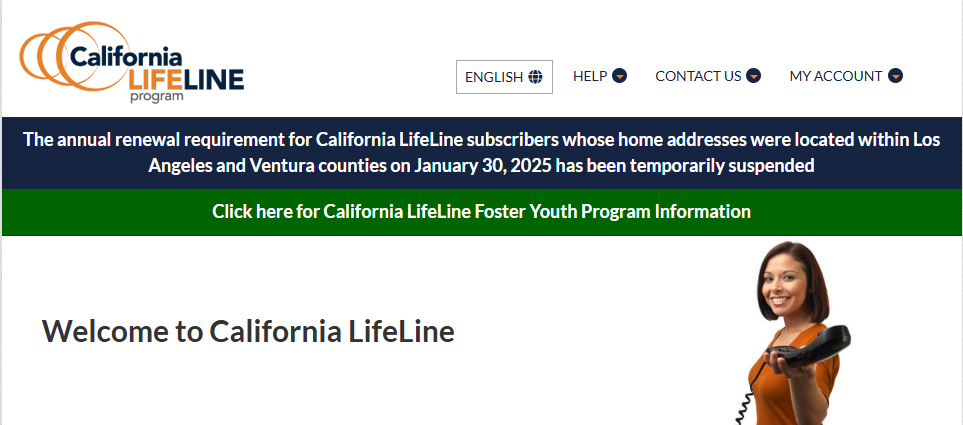 Completed Initiatives
Collecting, tracking, and handling the demographics of Benefit Qualifying Persons (BQP)
An applicant can qualify for LifeLine because a member of their household, who is their child or a dependent, is currently enrolled in a qualifying assistance program. The household member is referred to as a Benefit Qualifying Person (BQP)

Today (Thursday, March 20th), the TPA’s system platform was updated to track and manage BQP demographic data
Completed Initiatives
Enrollment Application - Benefit Qualifying Person (BQP) Changes
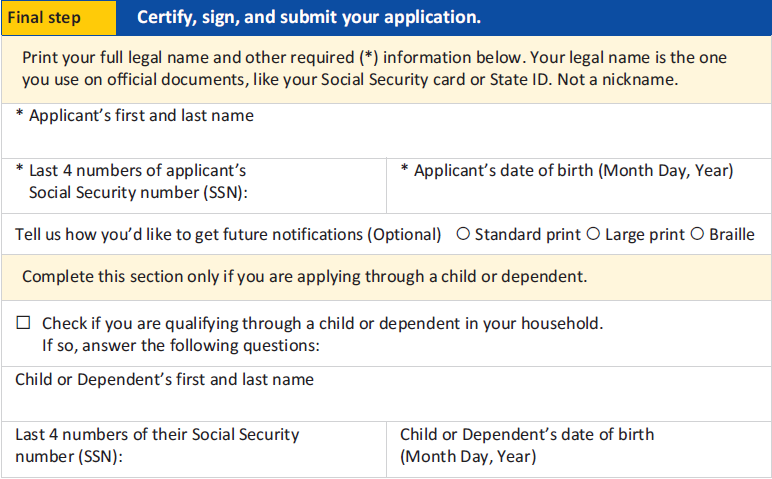 Upcoming Initiatives
Acceptable Eligibility Documentation - CalFresh
Beginning Thursday, May 1, 2025, images of Golden State Advantage cards, the California EBT card, WILL NOT be acceptable proof of CalFresh participation

Beginning Thursday, May 1, 2025, the following documentation will be accepted by the TPA to demonstrate current CalFresh participation:
CalFresh Notices of Action which display issuance dates within the most recent seven (7) calendar days
CalFresh Notices of Approval which display issuance dates within the most recent seven (7) calendar days
CalFresh Verification of Benefits letters which display issuance dates within the most recent seven (7) calendar days
Upcoming Initiatives For Calendar Year 2025
Establishing an API connection with the Medi-Cal Eligibility Data System (MEDS) for confirming eligibility 
Introducing an eligibility reverification process during the annual renewal for subscribers whose continuing eligibility is not determined by matching with external databases
Requiring wireless Service Providers to submit proof of consumer consent when initiating a LifeLine benefit transfer
Customer Portal 2.0 
Allow registered portal users to self-initiate enrollments, obtain eligibility determinations, and then select Service Providers and plans [emulating the USAC enrollment model]
Allow registered portal users to change their service addresses, mail addresses, font preferences, and language preferences

Milestone dates for the foregoing initiatives are TBD
Program and Operations Reports
Program Participation – Active LifeLine Subscribers
Program Participation – Active LifeLine Subscribers - Trend
Active Subscribers – Top 5 Service Providers By Subscriber Count
Active Subscribers – Top 5 Service Providers by Subscriber Count and by Technology
Active Subscribers – By Funding Type – September 2024 through February 2025
Active Subscribers - Top 20 State Senate Districts
Active Subscribers - Top 20 State Assembly Districts
Active Subscribers – Top 20 Counties
Active Subscribers – Top 20 ZIP Codes
Active Subscribers – Written Language Preferences
Program and Operations Reports
Customer Portal – Registered Users
Customer Portal – Registered Users - Trend 
Subscriber Reported Demographics – Household Income
Subscriber Reported Demographics – Gender
Subscriber Reported Demographics – Race
Subscriber Reported Demographics – Asian Ethnicity
Subscriber Reported Demographics – Pacific Islander Ethnicity
Response & Approval Rates – All Form Types – September 2024 through February 2025
Enrollment Application Volume by Received Channel – September 2024 through February 2025
Renewal Form Volume by Received Channel – September 2024 through February 2025
Enrollment Eligibility Methods – Program Versus Income
Enrollment Eligibility Methods – By Qualifying Program
Program and Operations Reports
Top 5 Denial Reasons – New Enrollment Applications – September 2024 through February 2025
Top 5 Denial Reasons – Renewal Forms – September 2024 through February 2025
Renewal Rate - Renewal Processes Starting 12/15/2023 through 12/12/2024
CalFresh Confirm Match Rates – Renewal Processes Starting 12/15/2023 through 12/12/2024
Standalone IEH Volume by Received Channel – September 2024 through February 2025
Call Center – Inbound Calls Handled – English & Spanish – September 2024 through February 2025
Call Center – Inbound Calls Handled – Other Supported Spoken Languages – September 2024 through February 2025
Call Center – Average Seconds to Answer (ASA) – September 2024 through February 2025
Call Center – Webchats Handled – September 2024 through February 2025
Call Center – Emails Handled – September 2024 through February 2025
Call Center – Forms Manually Processed – September 2024 through February 2025
Program Participation – Active LifeLine Subscribers
Active LifeLine Subscribers - December 1, 2024
Wireless: 1,597,640
Wireline:  114,983
Total: 1,712,623
3.29% decrease of total subscribers
Active LifeLine Subscribers - March 1, 2025
Wireless: 1,555,998
Wireline:  100,282
Total: 1,656,280
Program Participation – Active LifeLine Subscribers - Trend
Active SubscribersTop 5 Service Providers By Subscriber Count
Active SubscribersTop 5 Service Providers by Subscriber Count and by Technology
Active SubscribersBy Funding Type September 2024 through February 2025
Active Subscribers - Top 20 State Senate Districts
Active Subscribers - Top 20 State Assembly Districts
Active Subscribers - Top 20 Counties
Active Subscribers - Top 20 ZIP Codes
Active Subscribers – Written Language Preferences
Customer Portal – Registered Users
Customer Portal – Registered Users - Trend
Subscriber Reported DemographicsHousehold Income
Subscriber Reported DemographicsGender
Subscriber Reported DemographicsRace
Subscriber Reported DemographicsAsian Ethnicity
Note: Registered users can change their responses. For example, the decrease of “Prefer Not To Respond” reflects users who changed their responses
Subscriber Reported DemographicsPacific Islander Ethnicity
Response & Approval Rates – All Form TypesSeptember 2024 through February 2025
Responded / Total = % Responded
Approved / Responded = % Approved
Approved / Total - % Qualified or Renewed
Enrollment Application Volume by Received ChannelSeptember 2024 through February 2025
Renewal Forms Submitted by Received Channel 
September 2024 through February 2025
# Renewal forms received
Enrollment Eligibility Methods – Program Versus Income
Enrollment Eligibility Methods – By Qualifying Program
98.1% of subscribers qualified based on either CalFresh or Medi-Cal participation
Top 5 Denial Reasons – New Enrollment Applications
September 2024 through February 2025
Top 5 Denial Reasons – Renewal Forms
September 2024 through February 2025
Renewal RateRenewal Processes Starting 12/15/2023 through 12/12/2024
Total renewal processes started:		 1,129,016
Total Hard Denials:			   270,686
Renewal Rate:			     76.02%
*Note: Final dispositions have been recorded for all renewal processes started for the selected period
CalFresh Confirm Match RatesRenewal Processes Starting 12/15/2023 through 12/12/2024
Day 0 – 56.11% [627,933 subscribers passed]
Before issuing a hard denial for nonresponse – 6.38% [17,287 subscribers passed]
Standalone IEH Volume by Received Channel 
September 2024 through February 2025
Call Center – Inbound Calls HandledEnglish & SpanishSeptember 2024 through February 2025
Call Center – Inbound Calls HandledOther Supported Spoken LanguagesSeptember 2024 through February 2025
Call Center – Average Seconds to Answer (ASA)September 2024 through February 2025
Call Center – Webchats HandledSeptember 2024 through February 2025
Call Center – Emails HandledSeptember 2024 through February 2025
Call Center – Forms Manually ProcessedSeptember 2024 through February 2025
Questions or Comments for the TPA
Please submit questions or comments for the TPA to TPA@CaliforniaLifeLine.com